Strindheim Fotball Yngres avdelingInfomøte 10.09.09
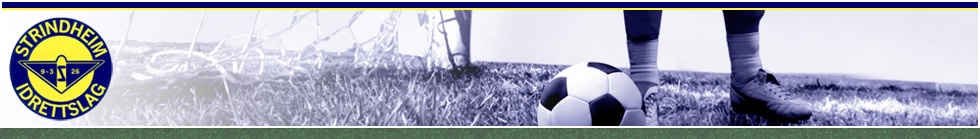 Strindheim Fotball Yngres avdeling
Agenda / timeplan:
19.00-19.30; Organisering/klubb følelse ved Steinar 
19.30-20.00; Økonomi/inntekter/utgifter ved Arne
20.00-20.30; Sportslig ved Ståle
20.30; Pizza 
Gruppearbeid frem til 21.30. 
21.30-22.00; Oppsummering / plenumsdiskusjon 
Slutt 22.00
Organisasjonskart Strindheim IL
Strindheim Fotball Yngres avdeling
Organisasjonskart SILY ..\Tekst\SILY\Organisajsonplan SILY.docx

Målet med samling: 
- Få innspill før årsmøte 2010 (februar).
Strindheim Fotball Yngres avdeling
Refleksjoner fra årsmøte 2009: 
20 stk medlemmer møtte. 
3 stk på valg (av 846 x 2 = 1.692 potensielle)! 
Ingen kontinuitet, alle tidligere styremedlemmer sluttet. 
Forrige styre sa seg villig til å være valgkomitè for 2009. 
Oppgave (sammen med nyansatt daglig leder Lars): 
Organisere og administrere 846 fotballspillere. 
Skaffe inntekter (blant annet selge produkter til foreldre) til klubben utover treningsavgift. Beløp: 575.000,- (utgjør 665 kr pr spiller). 
Håndtere henvendelser fra medlemmene. 
Utvikle klubben. 
Gratulere med nytt og attraktivt verv.
Strindheim Fotball Yngres avdeling
Litt tall historie:
Strindheim Fotball Yngres avdeling
Strindheim Fotball Yngres avdeling
Strindheim Fotball Yngres avdeling
Strindheim Fotball Yngres avdeling
Strindheim Fotball Yngres avdeling
Hva koster andre aktiviteter?: 
Reppe ridesenter: 5.000,- (forutsatt 20 rideturer). 
Pirbadet årskort ungdom: 3.480,- 
Vassfjellet årskort: 3.600,-  

Vårt produkt kan brukes nesten hver dag hele året uten å måtte betale ekstra!
Strindheim Fotball Yngres avdeling
Eksempler på inntekter: 
Kalendersalg (2008); Fortjeneste kr. 99.000 (288`-189`). 
Xxx personer valgte å ikke betale / hente. 
Enjoy (2009): 
140 stk i retur. Fortjeneste SILY pr kort var kr 100,- hvis alle ble solgt.  
Har pt tilbud om å selge hår produkter hvorav 5% av total omsetning tilfaller SILY. 30 % avslag til foreldrene. 
Kakesalg, nek, julepynt, lodd, strøsand etc. 
Grasrotandel for hele Strindheim er pr 1.9.09  kr. 193.454,- 
Klubbens inntekt fra Grasrotandelen vil fordeles internt basert på antall medlemmer i hver avdeling (fotball, håndball, ski og friidrett).
Estimat inntekt 2009 SILY ca kr 115.000,-
Strindheim Fotball Yngres avdeling
Strindheim Fotball Yngres avdeling
Spørsmål:  
Skal summen av treningsavgiftene være lik summen av nødvendige kostnader? Nødvendige kostnader vedtas på årsmøte.  
Er det mulig å øke engasjementet fra lag til  klubbnivå? Hvis ja, kom med forslag til tiltak.